Punto 5
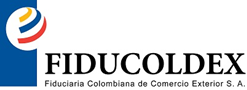 Somos Confianza, Seguridad y Transparencia.
Nuevos negocios generados
$ millones
Cifras en Millones